Executive Office of Public Safety and Security
Justice Reinvestment Policy Oversight Board

 Cross Tracking Platform Roadmap - 2023

12/1/2022
12/1/2022
DRAFT FOR POLICY AND PROGRAM DEVELOPMENT
1
Agenda
CY2022 Roadmap Updates
CY2022 Q4 Public Platform Releases
Recidivism Progress
CY2023 Q1 and Q2 High-Level Goals and Deliverables
12/1/2022
DRAFT FOR POLICY AND PROGRAM DEVELOPMENT
2
CY2022 Roadmap Updates: Q3/Q4 2022
11/30/2022
DRAFT FOR POLICY AND PROGRAM DEVELOPMENT
3
Complete	In Progress
Phase 2 Overall Deliverable Status
12/1/2022
DRAFT FOR POLICY AND PROGRAM DEVELOPMENT
4
CY2022 Q4 Public Platform Releases: Monthly Snapshot
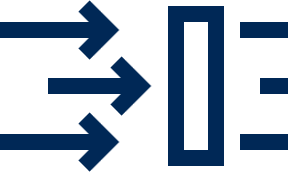 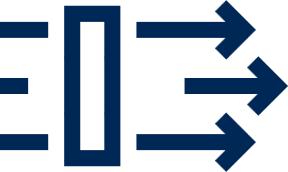 Before
Challenge
After
Public Platform initially provided annual snapshots only
Users were unable to identify trends within a certain year and draw conclusions
EOPSS and SpringML collaborated to aggregate more granular data from DOC and sheriffs’ agencies to provide  monthly snapshots
Public Platform Screenshots
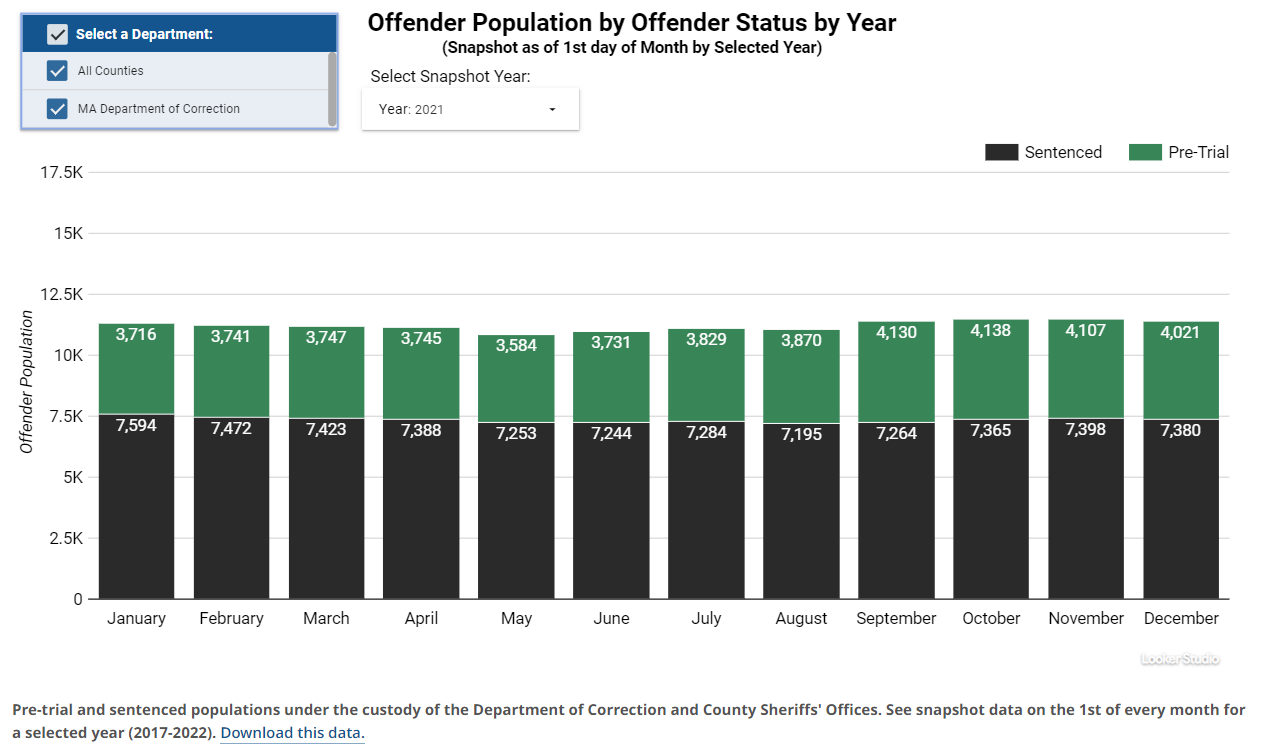 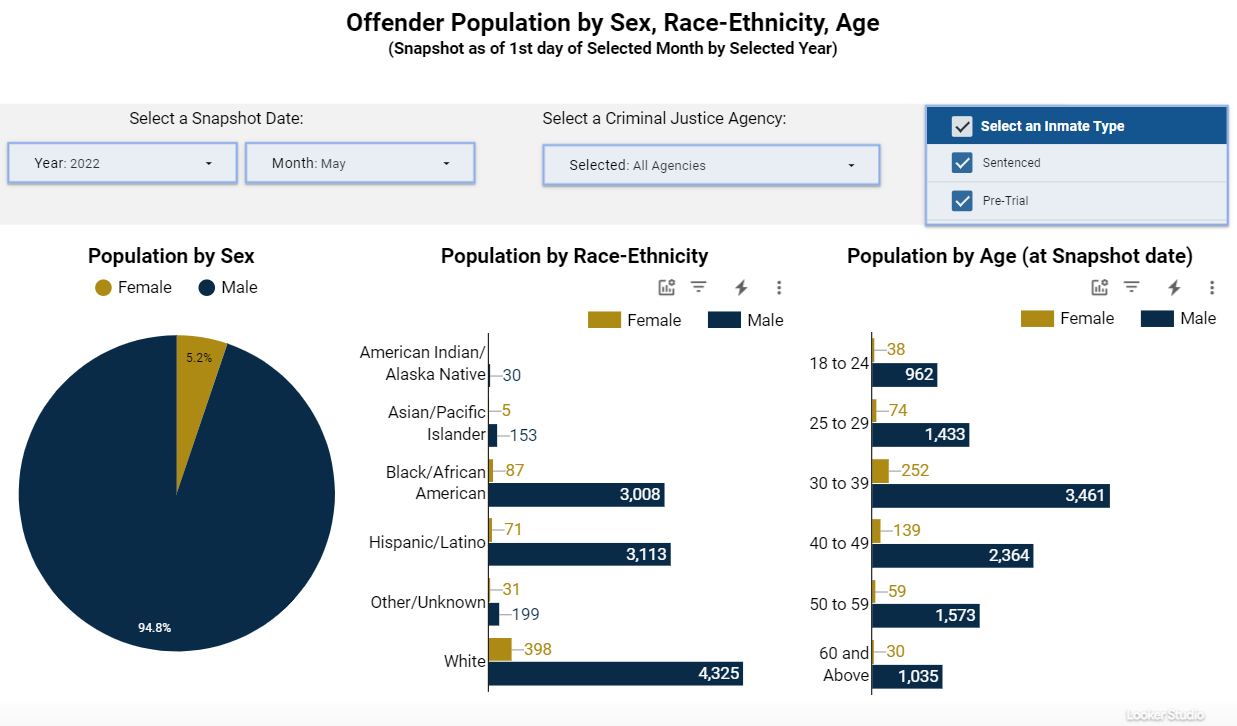 Link to Public Platform
11/30/2022
DRAFT FOR POLICY AND PROGRAM DEVELOPMENT
5
CY2022 Q4 Public Platform Releases: Admissions and Release Data
What is it?
Admission and Release Data provides insights to track offender entrance into and exit from custody of the 13 county Sheriff agencies and the DOC.  
Why does it matter?
A holistic view of this data lets us see more granular offender population at a given point in time, and thus accurately track levels and trends over time. Enabling access to this data via a dashboard enhances transparency to the public and is a foundational requirement for recidivism reporting.
Definitions for Admissions and Release Data
Goal for Public Dashboard
What will we show?
This addition to the public-facing dashboard will display interactive visualizations that allow users to view admissions and release data with the ability to filter by locations.
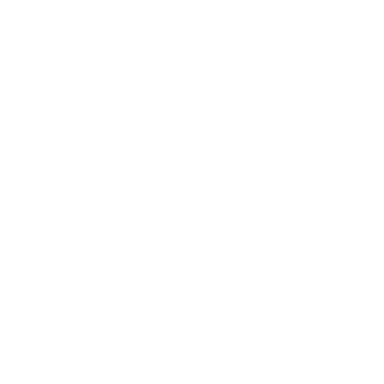 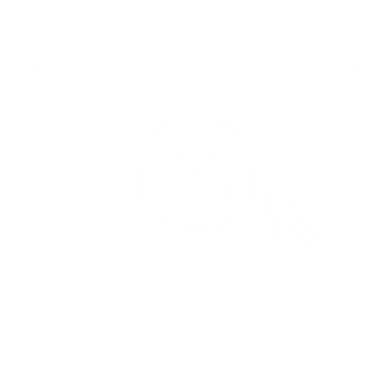 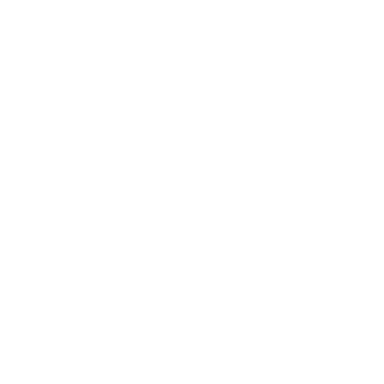 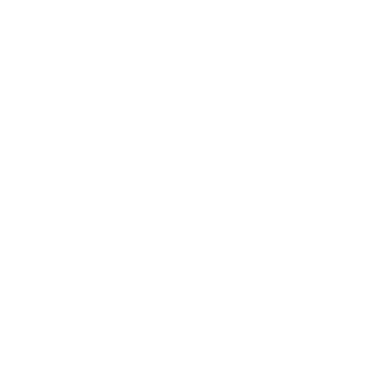 Next Steps:
Data Validation
Final reviews and checks
Agency sign off
Public platform go-live
(Dec 2022)
12/1/2022
DRAFT FOR POLICY AND PROGRAM DEVELOPMENT
6
Recidivism Overview
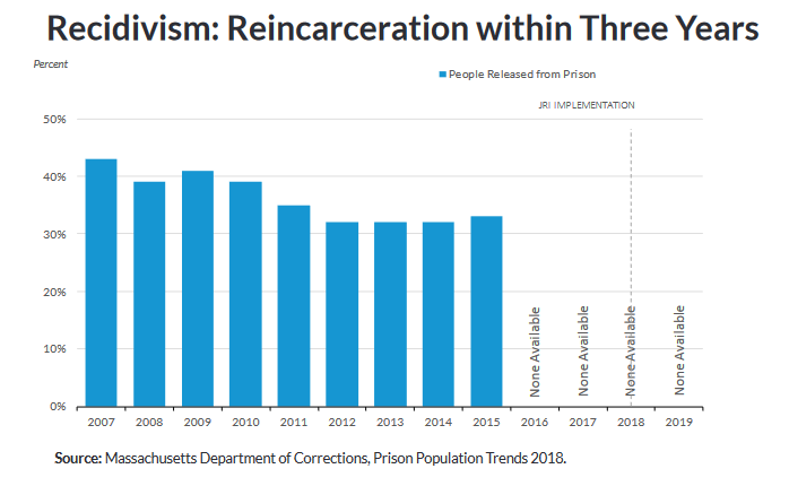 The model has all the elements to construct statutorily and CMR required measures of rearraignment, reconviction and reincarceration at one-, two- and three-year intervals

The model anticipates the potential for future statute changes as well as alternative definitions that future criminal justice audiences may wish to explore
12/1/2022
DRAFT FOR POLICY AND PROGRAM DEVELOPMENT
7
CJ360 Phase 2 Recidivism Model – Progress to Date
The cross-tracking platform foundation enables a comprehensive, trailblazing model across all state and local custodial institutions
Established initial data feeds from 13 sheriffs, the DOC, Massachusetts State Police, Trial Court, and Probation to ingest all required data
Established sustainable infrastructure based on automated, regular data feeds that eliminates concerns about stale, out-of-date results

Built foundational recidivism model for three different types of recidivism: Rearraignment, Reconviction, and Reincarceration 
Developed a flexible approach that supports both CMR Statue requirements and other types of queries

Phase 3 will begin to develop public reporting of anonymized reincarceration recidivism data, per Statute requirement
12/1/2022
DRAFT FOR POLICY AND PROGRAM DEVELOPMENT
8
CJ360 Phase 2 Recidivism Model – Next Steps
During Phase 3, in order to meet Statute requirements, we will:
Develop report for CMR-required Year 1,2, and 3 reincarceration rates
Organize, normalize, anonymize, and present the events and results from Phase 2 model development to the public
Integrate Parole data into the model, as required by CMR
Will support additional purposes and queries
Improve Data Completeness and Validate
Necessary for a cohesive view across the Commonwealth, avoiding potential skewing/bias by agency (e.g., being able to determine recidivism events vs not having data making recidivism artificially low)
Integrate agencies that are not using PCF numbers (Name and DOB search)
Leverage the probabilistic matching algorithm developed in Phase 2 for Offender 360
Include all releases to the community (mapping of Admissions/Releases part of Phase 2)
Improve Data Quality
Consistent formatting of PCF numbers
12/1/2022
DRAFT FOR POLICY AND PROGRAM DEVELOPMENT
9
CY2023 Q1 and Q2 High-Level Goals and Deliverables
Goals
Deliverables
Updated data pipelines to include Parole and LEA data 
New Recidivism Public Dashboard published for Reincarcerations
New Programmatic Public Dashboard published for Reincarcerations
Recidivism rules developed and data set collected to allow platform recidivism reporting for Reconviction and Rearraignment 
Improve and enhance SID Reporting and Matching algorithm for the purpose of increased identity matching records and data where no SID or fingerprint records exist
Enhancements to EACC and increase use of EACC to 60% of criminal complaints filed
Fingerprinting reaches 70% compliance for completeness and accuracy at Custodial Agencies and 50% compliance for completeness and accuracy across local PDs
70% of new records coming into the platform from Custodial Agencies have complete and accurate SIDs and 50% of records ingested into the platform from the Trial Court have complete and accurate SIDs
Expand weekly data feeds to include Parole and some Law Enforcement data
Provide a recidivism for reincarceration dashboard to the public
Provide a program dashboard for the public
Continued work on recidivism modeling and cross-tracking algorithm
12/1/2022
DRAFT FOR POLICY AND PROGRAM DEVELOPMENT
10
Appendix: Supplemental Material
12/1/2022
DRAFT FOR POLICY AND PROGRAM DEVELOPMENT
11
CJ360 Workplan: Q3/Q4 2022
11/30/2022
DRAFT FOR POLICY AND PROGRAM DEVELOPMENT
12
CJ360 Workplan: Q1/Q2 2023
11/30/2022
DRAFT FOR POLICY AND PROGRAM DEVELOPMENT
13
CJ360 Workplan: Q3/Q4 2023
11/30/2022
DRAFT FOR POLICY AND PROGRAM DEVELOPMENT
14
Commonwealth Direction
(What we will accomplish)
We will improve the criminal justice system by enhancing the integrity, accuracy, consistency, and transparency of information.
Outcomes
(Where we are going)
Drive Operational Efficiency and Effectiveness
Increase Criminal Justice Data Availability, Quality, and Trust
Analyze Disparities and Evaluate Effectiveness of Reform Programs
Enable Studies of Recidivism and Other Criminal Justice Research
Empower Data-Driven Decision Making and Monitoring
Enable Linkages of Individual Records Across the Criminal Justice System
Data provide insights into agency performance to understand how to improve operations
Data support key decisions for policies and budgeting
Criminal justice data can be consistently and securely shared and reused
Data support understanding racial disparities and the success of reform programs
Individuals are tracked consistently throughout the entire criminal justice System
Data support criminal justice reform studies more intuitively and through easier access
Strategic Focus Areas
(How we will get there)
Common Data Definitions
Governance Framework
Cross-Agency Data Sharing
Execution Oversight
A common data language to support consistent data definitions
Defined interagency roles, responsibilities, accountabilities, and processes
Requirements for the integration and development of supporting technology
Processes and procedures to operationalize and oversee target state implementation
Key Capabilities
(What We Need to Put in Place)
Unique ID
Data
Governance
Process
People / Org.
Technology
11/30/2022
DRAFT FOR POLICY AND PROGRAM DEVELOPMENT
15